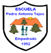 Escuela Pedro Antonio Tejos
Pellines II
Comprensión del entorno sociocultural
Educadora de Párvulos: Valeria Loyola Muñoz
Actividad a realizar
Comentan, describen y representan paisajes y costumbres de distintas comunidades del país, a partir del cuento “El pequeño Meliñir”, de Víctor Carvajal. 
El adulto puede mediar a través de preguntas como: ¿Qué te llamó la atención de los paisajes que observaron?, ¿qué diferencias encontraste entre los distintos paisajes que viste?, entre otras. 
Finalmente, representan la parte del cuento que más les gustó e intercambian ideas y opiniones con sus familias. (OAT 13 IA).
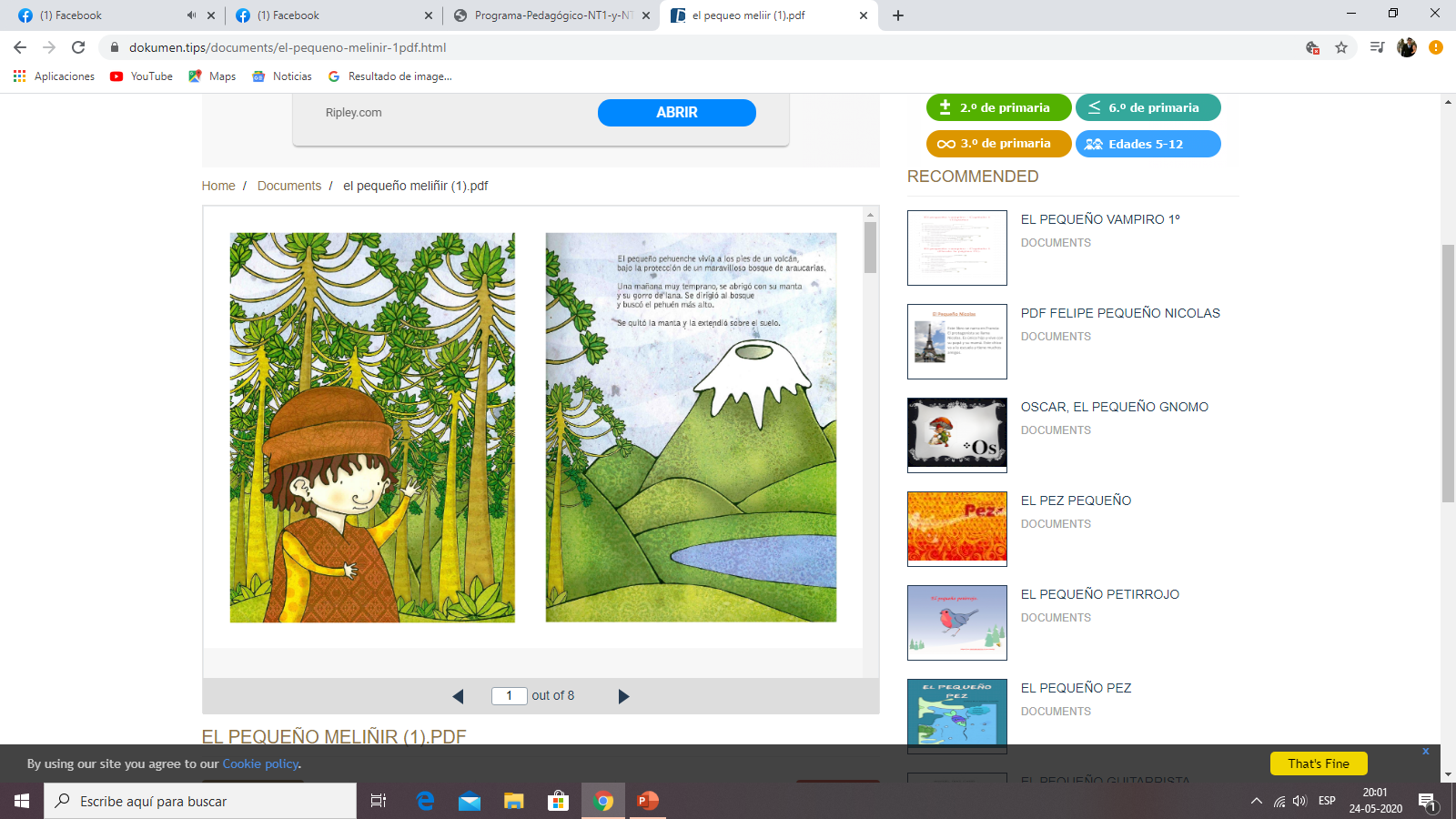 El pequeño Meliñir
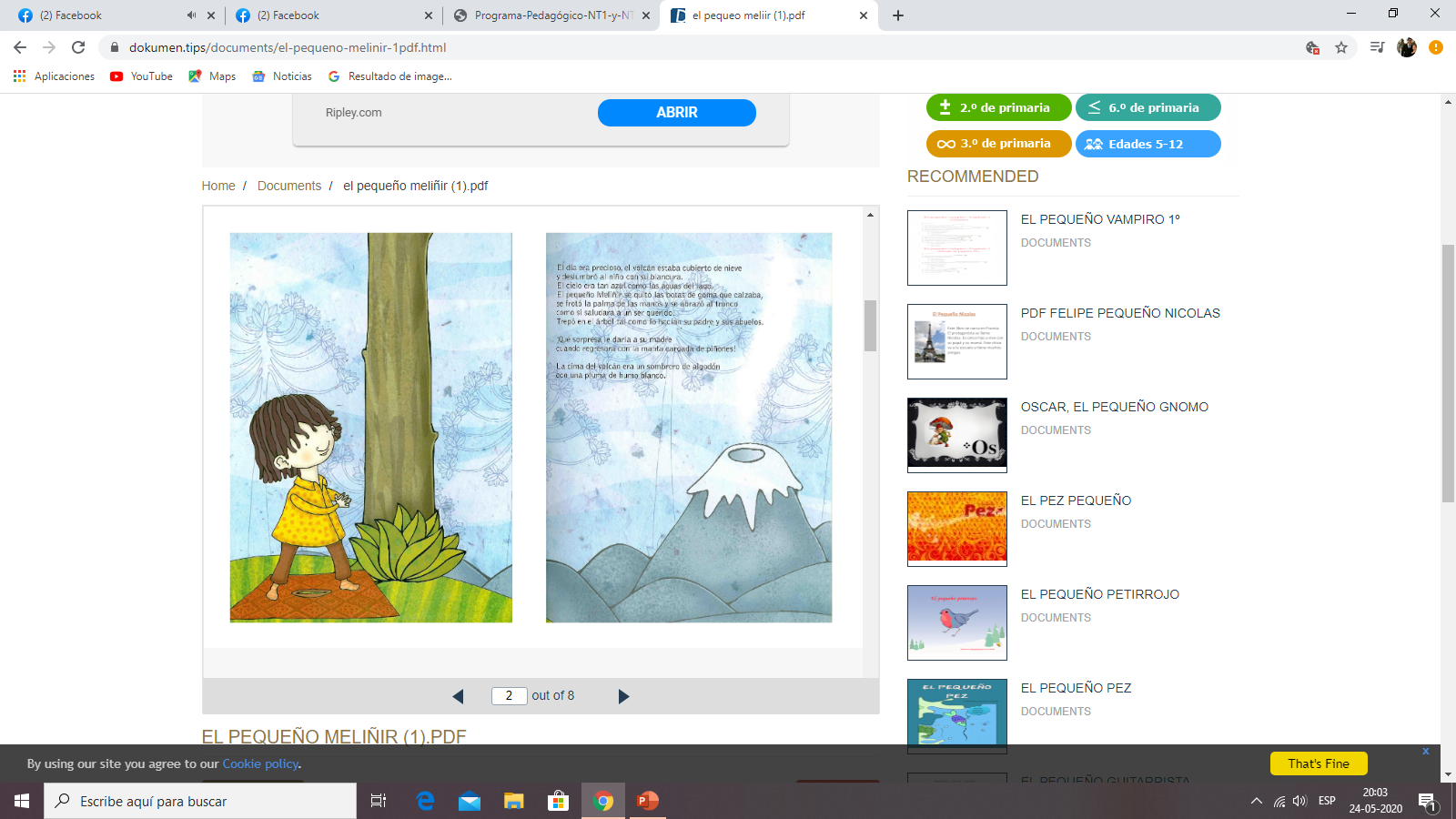 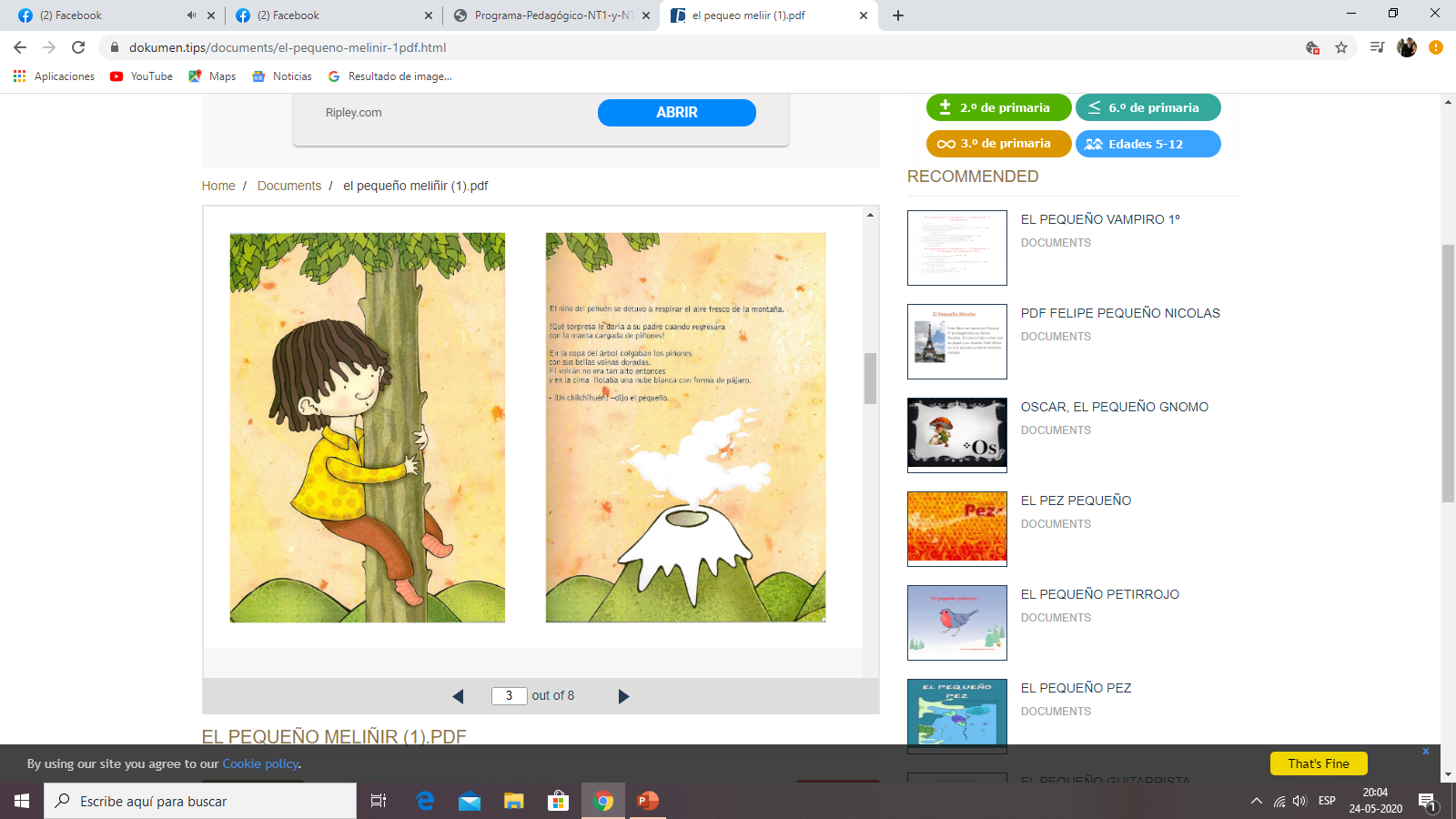 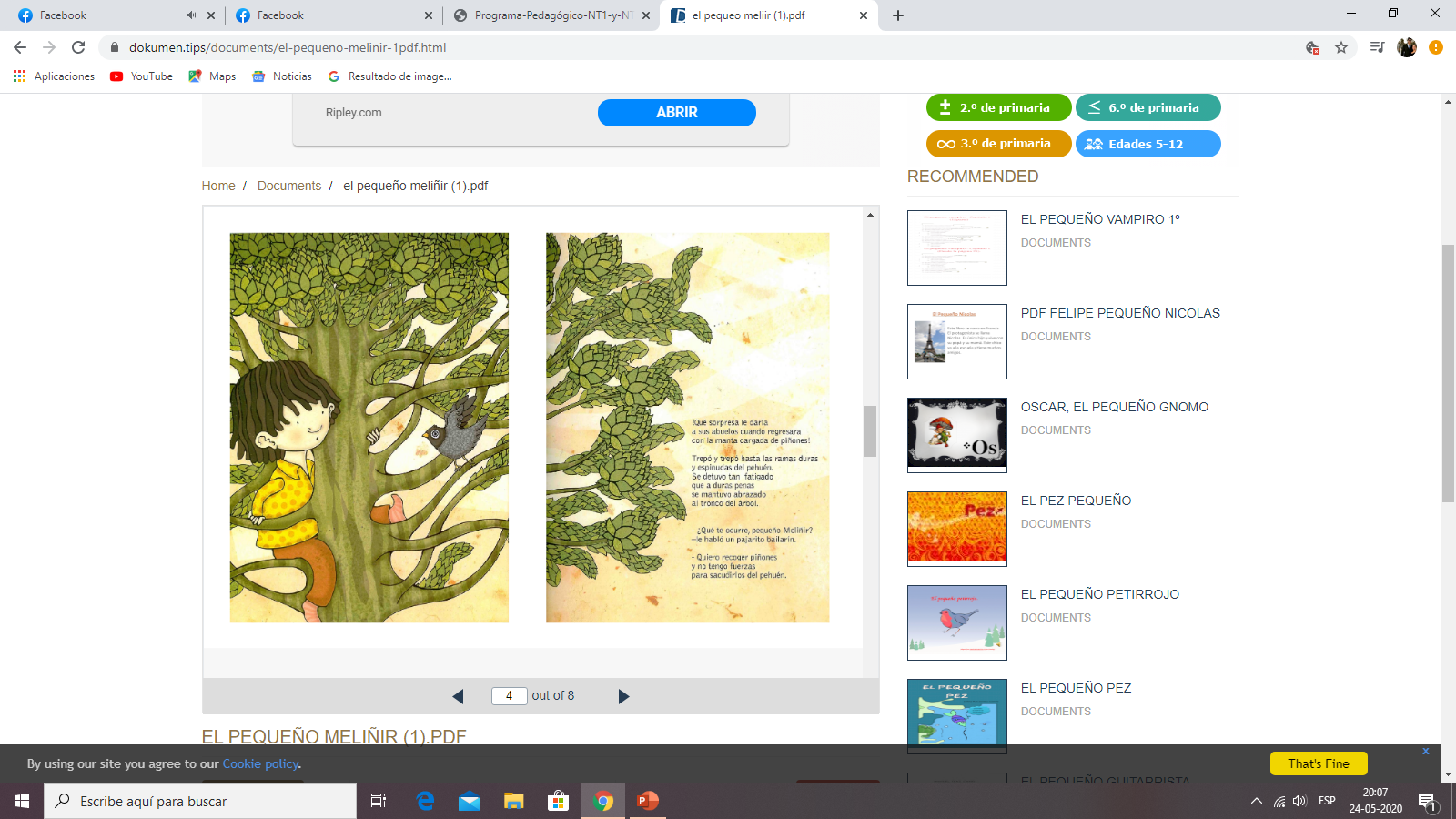 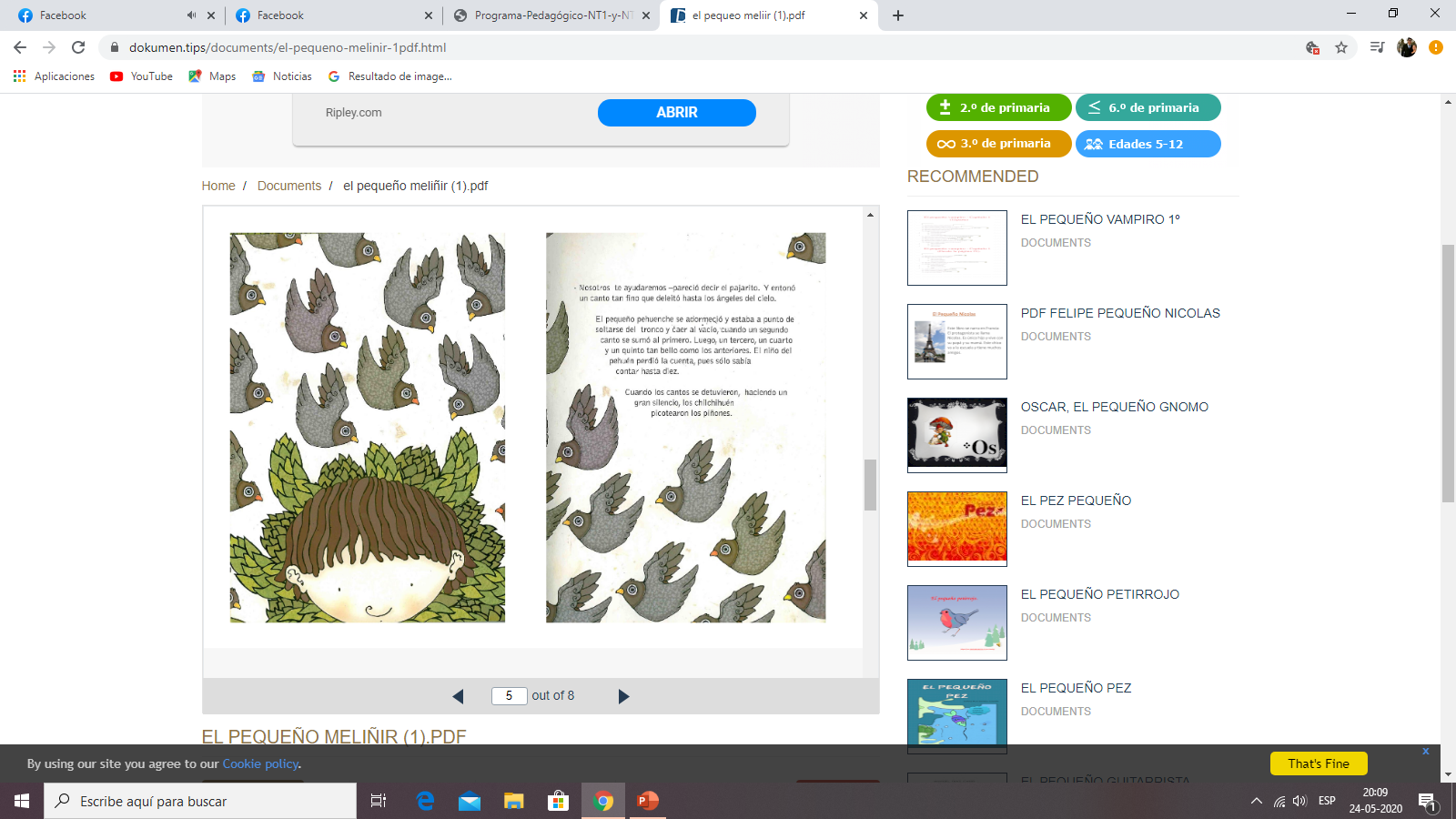 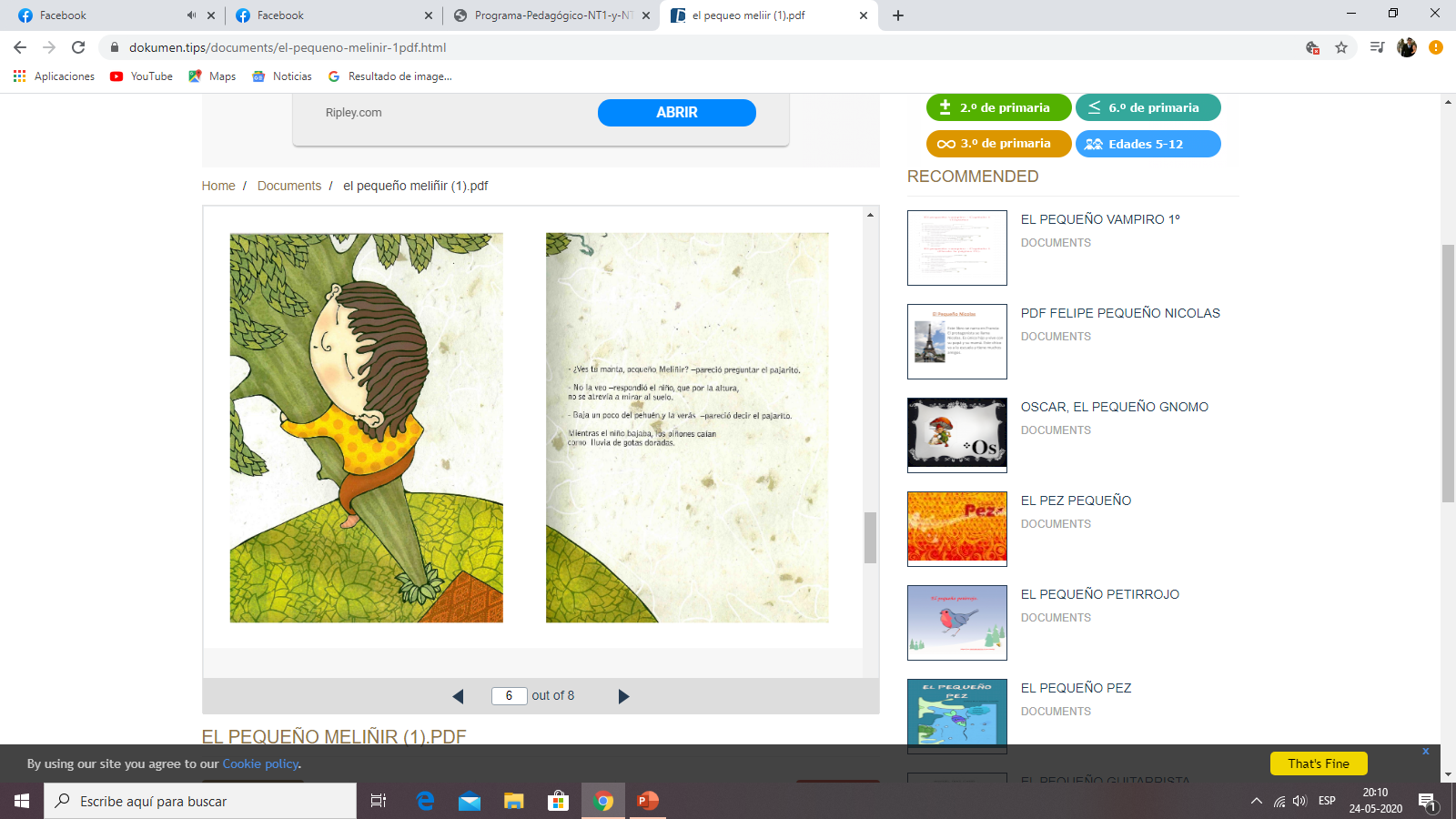 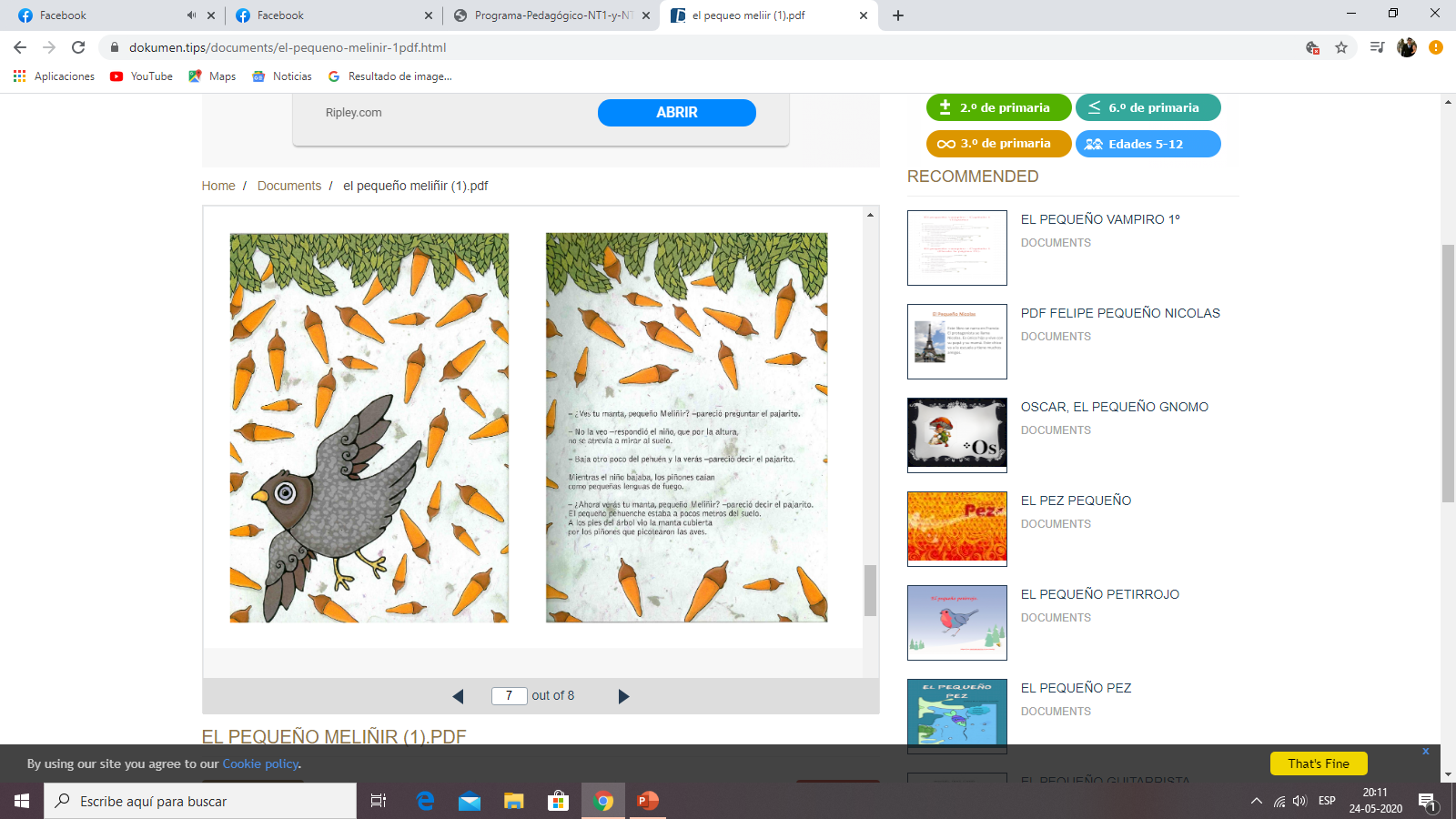 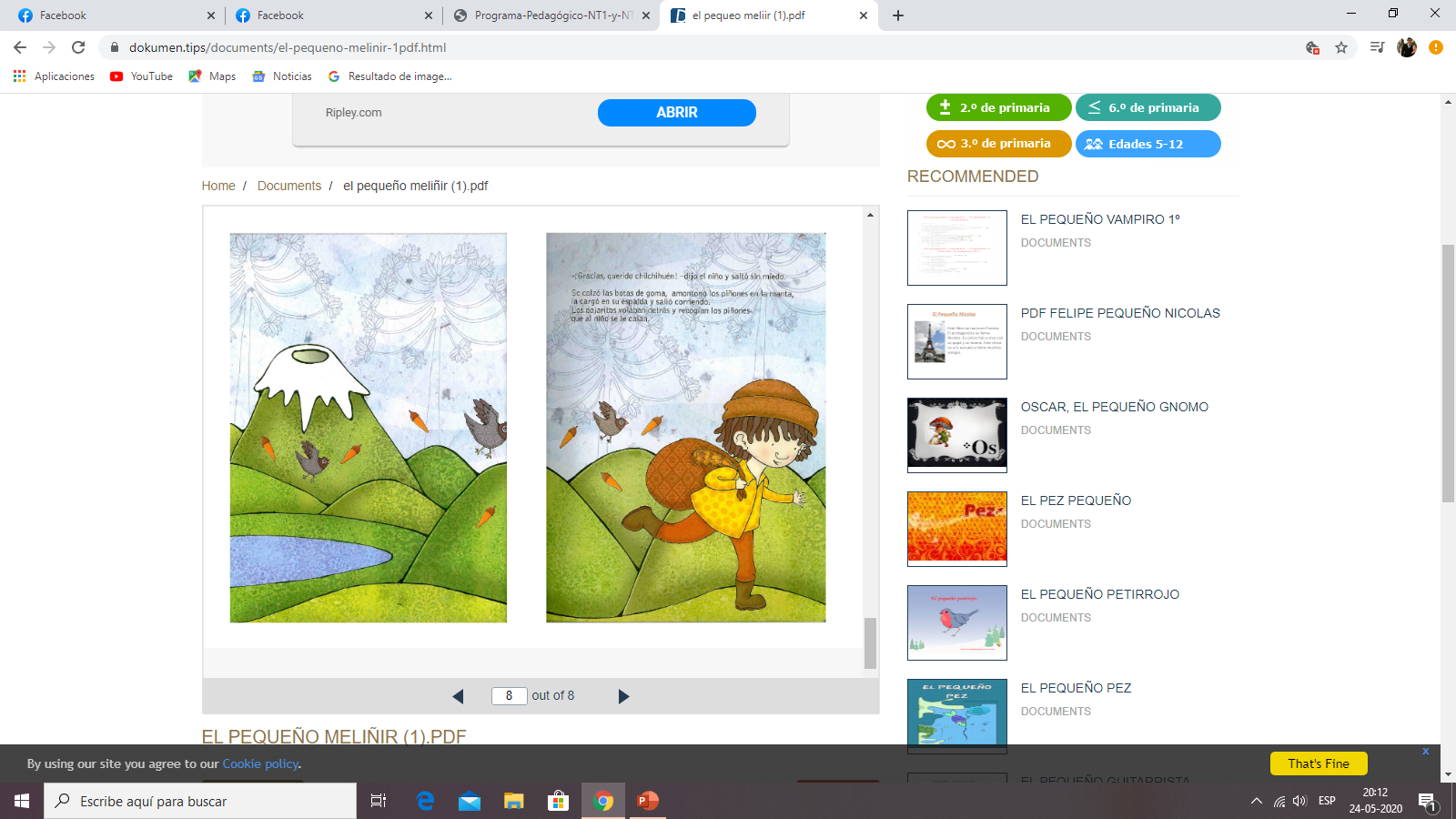